Koordinasi Persiapan Penilaian Pembangunan ZI WBK/WBBM 2021
Daftar Isi
Dasar Hukum
01
Daftar Unit Kerja Pengusul ZI WBK/WBBM
02
Timeline Pengajuan WBK/WBBM
03
Kriteria dan LKE
04
Hal yang perlu disiapkan
05
Dasar Hukum
Dasar Hukum
Daftar Unit Kerja Pengusul ZI WBK/WBBM
USUL CALON ZI-WBK/WBBM
Sekretariat Jenderal
ZI WBK
ZI WBBM
Pusat Pendidikan dan Pelatihan Pegawai
Biro Perencanaan;
Biro Keuangan dan Barang Milik Negara;
Biro Sumber Daya Manusia;
Biro Organisasi dan Tata Laksana;
Biro Hukum;
Biro Kerja Sama dan Hubungan Masyarakat;
Biro Umum dan Pengadaan Barang dan Jasa;
Pusat Penguatan Karakter;
Pusat Prestasi Nasional;
Pusat Layanan Pembiayaan Pendidikan;
Pusat Data dan Teknologi Informasi;
Balai Pengembangan Media Televisi Pendidikan dan Kebudayaan;
Balai Pengembangan Media Radio Pendidikan dan Kebudayaan; dan
Balai Pengembangan Multimedia Pendidikan dan Kebudayaan.
Direktorat Jenderal Guru dan Tendik
ZI WBK
ZI WBBM
Pusat Pengembangan dan Pemberdayaan Pendidik dan Tenaga Kependidikan Pendidikan Pendidikan Jasmani dan Bimbingan Konseling;
Pusat Pengembangan dan Pemberdayaan Pendidik dan Tenaga Kependidikan Ilmu Pengetahuan Alam;  dan
Pusat Pengembangan dan Pemberdayaan Pendidik dan Tenaga Kependidikan  Matematika.
Pusat Pengembangan dan Pemberdayaan Pendidik dan Tenaga Kependidikan Bahasa;
Pusat Pengembangan dan Pemberdayaan Pendidik dan Tenaga Kependidikan Taman Kanak-Kanak dan Pendidikan Luar Biasa;
Pusat Pengembangan dan Pemberdayaan Pendidik dan Tenaga Kependidikan Pendidikan Kewarganegaraan & Ilmu Pengetahuan Sosial; dan
Lembaga Pengembangan dan Pemberdayaan Kepala Sekolah dan Pengawas Sekolah.
Direktorat Jenderal PAUD dan Dikdasmen
ZI WBK
ZI WBBM
Balai Pengembangan Pendidikan Anak Usia Dini dan Pendidikan Masyarakat Provinsi Jawa Timur;
Lembaga Penjaminan Mutu Pendidikan Provinsi Jawa Timur; 
Lembaga Penjaminan Mutu Pendidikan Provinsi Riau; dan
Pusat Pengembangan Pendidikan Anak Usia Dini dan Pendidikan Masyarakat Provinsi Jawa Tengah.
Direktorat Pendidikan Anak Usia Dini;
Direktorat Sekolah Menengah Atas;
Balai Pengembangan Pendidikan Anak Usia Dini dan Pendidikan Masyarakat Provinsi  Nusa Tenggara Barat;
Balai Pengembangan Pendidikan Anak Usia Dini dan Pendidikan Masyarakat Provinsi Kalimantan Selatan;
Balai Pengembangan Pendidikan Anak Usia Dini dan Pendidikan Masyarakat Provinsi Sulawesi Tengah;
Balai Pengembangan Pendidikan Anak Usia Dini dan Pendidikan Masyarakat Provinsi Banten;
Balai Pengembangan Pendidikan Anak Usia Dini dan Pendidikan Masyarakat Provinsi Sulawesi Selatan;
Balai Pengembangan Pendidikan Anak Usia Dini dan Pendidikan Masyarakat Provinsi Sumatera Selatan;
Balai Pengembangan Pendidikan Anak Usia Dini dan Pendidikan Masyarakat Provinsi Papua; 
Balai Pengembangan Pendidikan Anak Usia Dini dan Pendidikan Masyarakat Provinsi Aceh;
Lembaga Penjaminan Mutu Pendidikan Provinsi Sulawesi Tengah;
Lembaga Penjaminan Mutu Pendidikan Provinsi Bengkulu;
Lembaga Penjaminan Mutu Pendidikan Provinsi Sumatera Selatan;
Lembaga Penjaminan Mutu Pendidikan Provinsi Bangka Belitung;
Lembaga Penjaminan Mutu Pendidikan Provinsi Banten;
Lembaga Penjaminan Mutu Pendidikan Provinsi Gorontalo;
Lembaga Penjaminan Mutu Pendidikan Provinsi Jambi;
Lembaga Penjaminan Mutu Pendidikan Provinsi Kalimantan Tengah;
Lembaga Penjaminan Mutu Pendidikan Provinsi Aceh;
Lembaga Penjaminan Mutu Pendidikan Provinsi Papua Barat;
Lembaga Penjaminan Mutu Pendidikan Provinsi Sumatera Utara;
Lembaga Penjaminan Mutu Pendidikan Provinsi Kalimantan Selatan; dan
Lembaga Penjaminan Mutu Pendidikan Provinsi Kepulauan Riau.
Direktorat Jenderal Pendidikan Vokasi
ZI WBK
ZI WBBM
Balai Besar Pengembangan Penjamin Mutu Pendidikan Vokasi Bidang Mesin Teknik Industri
Balai Pengembangan Penjamin Mutu Pendidikan Vokasi Bidang Kelautan, Perikanan, Teknologi Informasi dan Komunikasi;
Politeknik Perkapalan Negeri Surabaya;
Politeknik Elektronika Negeri Surabaya;
Politeknik Negeri Manado;
Politeknik Negeri Malang;
Politeknik Negeri Bali;
Politeknik Negeri Jakarta;
Politeknik Pertanian Negeri Payakumbuh;
Politeknik Negeri Padang;
Politeknik Negeri Pontianak;
Politeknik Negeri Jember;
Politeknik Negeri Batam;
Politeknik Negeri Kupang;
Politeknik Negeri Bengkalis;
Politeknik Negeri Subang;
Politeknik Pertanian Negeri Samarinda;
Politeknik Negeri Balikpapan;
Politeknik Manufacturing Negeri Bandung;
Politeknik Negeri Media Kreatif;
Politeknik Negeri Ketapang; dan
Politeknik Negeri Lhokseumawe
Direktorat Jenderal Pendidikan Tinggi
ZI WBK
Sekretariat Direktorat Jenderal Pendidikan Tinggi;
Lembaga Layanan Pendidikan Tinggi Wilayah I Medan;
Lembaga Layanan Pendidikan Tinggi Wilayah II Palembang;
Lembaga Layanan Pendidikan Tinggi Wilayah III Jakarta;
Lembaga Layanan Pendidikan Tinggi Wilayah IV Bandung;
Lembaga Layanan Pendidikan Tinggi Wilayah V Yogyakarta;
Lembaga Layanan Pendidikan Tinggi Wilayah VI Semarang;
Lembaga Layanan Pendidikan Tinggi Wilayah VII Surabaya;
Lembaga Layanan Pendidikan Tinggi Wilayah VIII Denpasar:
Lembaga Layanan Pendidikan Tinggi Wilayah IX Makassar:
Lembaga Layanan Pendidikan Tinggi Wilayah X Padang:
Lembaga Layanan Pendidikan Tinggi Wilayah XI Banjarmasin:
Lembaga Layanan Pendidikan Tinggi Wilayah XII Ambon;
Lembaga Layanan Pendidikan Tinggi Wilayah XIII Aceh; 
Lembaga Layanan Pendidikan Tinggi Wilayah XIV Biak;
Universitas Sumatera Utara, Fakultas Keperawatan;
Universitas Andalas, Fakultas Teknik;
Universitas Riau, Fakultas Keperawatan;
Universitas Indonesia, Fakultas  Kesehatan Masyarakat;
Universitas Padjajaran, Fakultas Ekonomi dan Bisnis;
Universitas Diponegoro, Fakultas Teknik
Universitas Airlangga, Fakultas Psikologi;
Universitas Brawijaya, Fakultas Teknologi Pertanian ;
Universitas Gadjah Mada, Fakultas Filsafat;
Universitas Mulawarman, Fakultas Teknik;
Universitas Tanjungpura, Fakultas Ekonomi dan Bisnis;
Universitas Lambung Mangkurat, Fakultas Ekonomi dan Bisnis;
Universitas Hasanuddin, Fakultas Ilmu Budaya;
Universitas Sam Ratulangi, Fakultas Teknik;
Universitas Pendidikan Indonesia, Fakultas Pendidikan IPS;
Institut Teknologi Bandung, Fakultas Sekolah Teknik Elektro dan   Informatika;
Institut Teknologi Sepuluh Nopember, Fakultas Sains dan Analitika Data;
Universitas Sriwijaya, Fakultas Hukum;
Universitas Udayana, Fakultas Ekonomi dan Bisnis;
Universitas Jenderal Soedirman, Fakultas Ilmu Sosial dan Ilmu Politik;
Universitas Sebelas Maret, Fakultas Matematika dan IPA;
Universitas Tadulako, Pascasarjana;
Universitas Haluoleo, Fakultas Matematika dan IPA;
Universitas Bengkulu, Fakultas Ekonomi dan Bisnis;
Universitas Negeri Malang, Fakultas Ilmu Pengetahuan Alam:
Universitas Negeri Padang, Fakultas Matematika dan IPA;
Universitas Negeri Semarang, Fakultas Teknik;
Universitas Cendrawasih, Fakultas Ekonomi dan Bisnis;
Universitas Negeri Medan, Fakultas Matematika dan IPA;
Universitas Negeri Makassar, Fakultas Matematika dan IPA;
Universitas Khairun, Fakultas Teknik;
Universitas Trunodjoyo Madura, Fakultas Keislaman; 
Universitas Bangka Belitung, Fakultas Teknik;
Universitas Borneo Tarakan, Fakultas Pertanian;
Universitas Samudra, Fakultas Ekonomi;
Universitas Tidar, Fakultas Teknik;
Universitas Siliwangi, Fakultas Ilmu Sosial dan Ilmu Politik;
Universitas Teuku Umar, Fakultas Ekonomi;
Universitas Pembangunan Nasional Veteran Jakarta, Fakultas Ilmu Komputer;
Universitas Pembangunan Nasional Veteran Jawa Timur, Fakultas Ilmu     Sosial dan Ilmu Politik;
Universitas Singaperbangsa Karawang, Fakultas Ekonomi;
Universitas Lampung, Fakultas Kedokteran;
Institut Seni Indonesia Yogyakarta, Fakultas Seni Media Rekam;
Institut Seni Indonesia Denpasar, Fakultas Seni Rupa dan Desain; dan
Institut Seni Indonesia Surakarta, Fakultas Seni Pertunjukan.
Universitas Syiah Kuala Fakultas Matematika dan IPA
Direktorat Jenderal Kebudayaan
ZI WBK
ZI WBBM
Balai Pelestarian Situs Manusia Purba Sangiran.
Balai Pelestarian Cagar Budaya Provinsi Sulawesi Selatan;
Balai Pelestarian Cagar Budaya Provinsi  Bali;
Balai Pelestarian Cagar Budaya Provinsi Jawa Timur;
Balai Pelestarian Cagar Budaya Provinsi Jawa Tengah;
Balai Pelestarian Nilai Budaya Provinsi D.I. Yogyakarta;
Balai Pelestarian Nilai Budaya Provinsi Jawa Barat;
Balai Pelestarian Nilai Budaya Provinsi Maluku; 
Balai Konservasi Borobudur;
Museum Kepresidenan Balai Kirti;
Museum Kebangkitan Nasional; dan
Galeri Nasional Indonesia.
Balitbang dan Perbukuan
ZI WBK
ZI WBBM
Pusat Asesmen dan Pembelajaran
Sekretariat Balitbang dan Perbukuan;
Pusat Penelitian Kebijakan;
Pusat Kurikulum dan Perbukuan;
Pusat Penelitian Arkeologi Nasional;
Balai Arkeologi Provinsi Sumatera Utara;
Balai Arkeologi Provinsi D. I. Yogyakarta;
Balai Arkeologi Provinsi  Kalimantan Selatan; dan
Balai Arkeologi Provinsi Maluku.
Badan Pengembangan dan Pembinaan Bahasa
ZI WBK
ZI WBBM
Pusat Pembinaan Bahasa dan Sastra;
Sekretariat Badan Pengembangan dan Pembinaan Bahasa;
Pusat Pengembangan dan Pelindungan Bahasa dan Sastra;
Balai Bahasa Provinsi Aceh;
Balai Bahasa Provinsi Kalimantan Selatan;
Balai Bahasa Provinsi Jawa Barat;
Balai Bahasa Provinsi Jawa Timur;
Balai Bahasa Provinsi Sumatera Barat;
Balai Bahasa Provinsi Jawa Tengah;
Balai Bahasa Provinsi Kalimantan Barat;
Kantor Bahasa Provinsi Nusa Tenggara Timur;
Kantor Bahasa Sulawesi Tenggara;
Kantor Bahasa Nusa Tenggara Barat; dan
Kantor Bahasa Provinsi Lampung.
Timeline Pengajuan ZI WBK/WBBM
Timeline Pelaksanaan PMP ZI-WBK/WBBMdi Lingkungan Kemendikbud
2. Satker melakukan perbaikan menindaklanjuti Hasil Verifikasi Terhadap Pengisian LKE PMP-ZI WBK WBBM dari TPI
4. Pleno Penetapan Calon Satker Berpredikat menuju ZI-WBK/WBBM yang akan Dusulkan.
5. Penyampaian satker ke Menpan (31 Mei)
TPI menilai/verifikasi calon satker yang diusulkan oleh pimpinan eselon I
3. Penyampaian hasil perbaikan dari satker ke TPI
KRITERIA & LKE ZI WBK/WBBM
Penetapan Unit Kerja Berpredikat WBK dan WBBM
PermenPANRB 10/2019
Minimal Syarat Penetapan
Syarat Pengajuan Zona Integritas
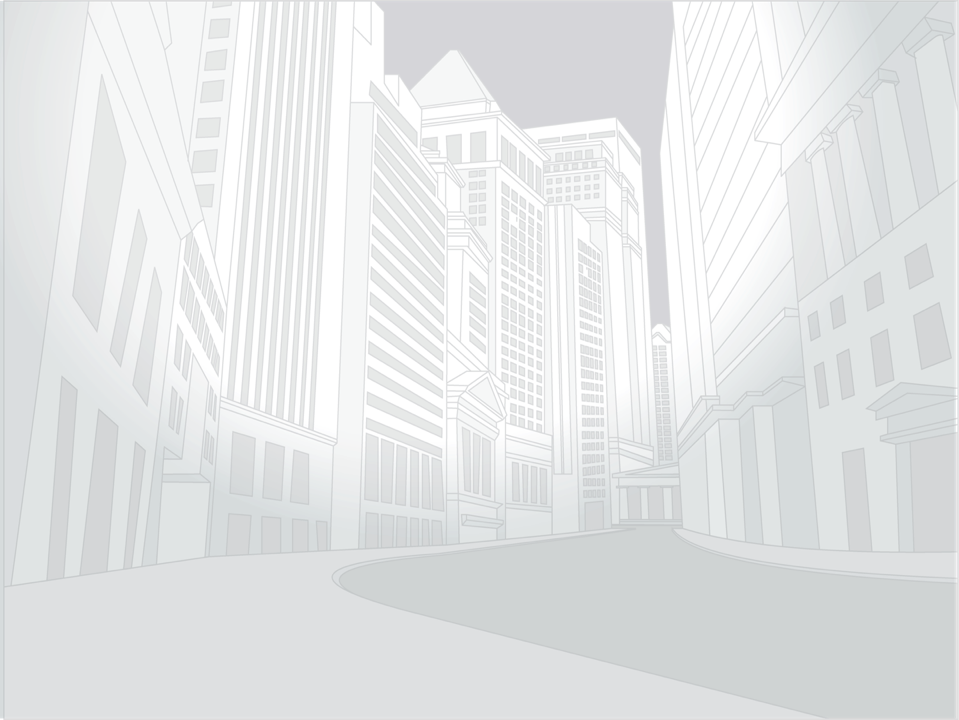 Penetapan Unit Kerja Berpredikat WBK dan WBBM
PERMENPANRB 10/2019
LEMBAR
KERJA
EVALUASI
Meningkatnya efisiensi dan efektivitas proses manajemen pemerintahan di Unit Kerja  ZI menuju WBK/WBBM; 
Meningkatnya  pemanfaatan teknologi informasi dalam proses penyelenggaraan manajemen pemerintahan di Unit Kerja Zona Integritas menuju WBK/WBBM;
Meningkatnya transparansi  publik di Unit Kerja  Z I menuju WBK/WBBM.
SASARAN PEMBANGUNAN ZI-WBK/WBBM
Penataan Tatalaksana
(2)
Meningkatnya kualitas pelayanan publik (lebih cepat, lebih murah, lebih aman, dan lebih mudah dijangkau) pada Unit Kerja  ZI  menuju WBK/WBBM;
Meningkatnya standardisasi pelayanan menjadi berstandart internasional pada Unit Kerja menuju WBK/WBBM; dan
Meningkatnya indeks kepuasan masyarakat terhadap penyelenggaraan pelayanan pada Unit Kerja  ZI menuju WBK/WBBM.
Peningkatan Kualitas Pelayanan Publik
(6)
Meningkatnya komitmen seluruh jajaran pimpinan dan pegawai unit kerja dalam mewujudkan Zona Integritas menuju WBK/WBBM; 
Terjadinya perubahan pola pikir dan budaya kerja pada unit kerja yang diusulkan sebagai Zona Integritas menuju WBK/WBBM; 
Menurunnya resiko kegagalan yang disebabkan kemungkinan timbulnya resistensi terhadap perubahan.
Manajemen Perubahan
(1)
Sasaran
Pembangunan 
Zona Integritas WBK/WBBM                   ( 6 area perubahan)
Meningkatnya kepatuhan terhadap pengelolaan keuangan negara pada Unit Kerja
Meningkatnya efektivitas pengelolaan keuangan negara pada Unit Kerja
Menurunnya tingkat penyalahgunaan wewenang pada Unit Kerja
Meningkatnya ketaatan terhadap pengelolaan SDM aparatur di Unit Kerja menuju WBK/WBBM; 
Meningkatnya transparansi dan akuntabilitas pengelolaan SDM aparatur di Unit Kerja menuju WBK/WBBM; 
Meningkatnya disiplin SDM aparatur di Unit Kerja menuju WBK/WBBM;  
Meningkatnya efektivitas manajemen SDM aparatur di Unit Kerja menuju WBK/WBBM; 
Meningkatnya profesionalisme SDM aparatur di Unit Kerja menuju WBK/WBBM.
Penataan Sistem Manajemen SDM
(3)
Penguatan Pengawasan
(4)
Penguatan Akuntabilitas
(5)
Meningkatnya budaya kinerja Unit Kerja
Meningkatnya capaian kinerja Unit Kerja
HAL YANG PERLU DISIAPKAN
Hal-hal yang perlu dipersiapkan untuk Evaluasi ZI 2021
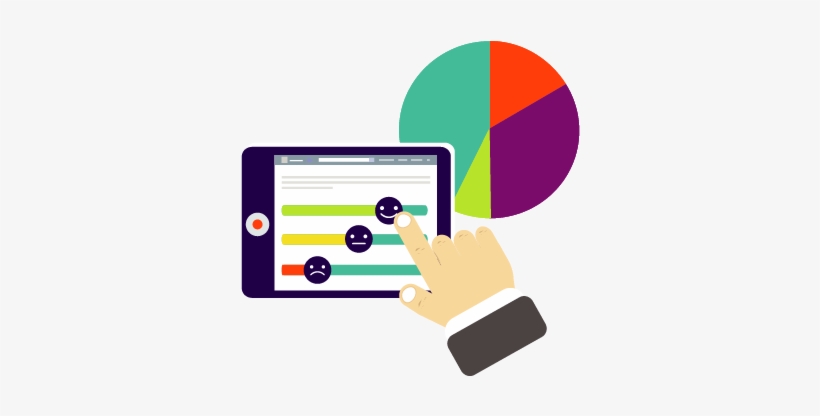 Responden list pengguna layanan dengan ketentuan:
Responden adalah pengguna layanan yang telah purna mendapatkan seluruh tahapan/proses pelayanan 
Minimal 100 responden
Penerima Layananan (On The Spot) yaitu penerima layanan yang telah selesai menerima layanan pada saat survei dilaksanakan ataupun customer list yang telah selesai menerima layanan dari unit kerja maksimal 2 bulan kebelakang
Video profil dan proses Pembangunan ZI pada semua area di unit kerja yang diusulkan di upload pada website atau youtube resmi instansi/unit kerja durasi maksimal 15 menit
Mempersiapkan paparan untuk keperluan evaluasi secara virtual untuk semua area perubahan. Minimal informasi yang harus disampaikan sebagai berikut:
Progres reform (kondisi before-after)
Identifikasi dan mitigasi risiko integritas dalam pelaksanaan pelayanan pada unit kerja
Inovasi-inovasi pada sektor pelayanan, kinerja, dan penguatan integritas untuk mencegah KKN
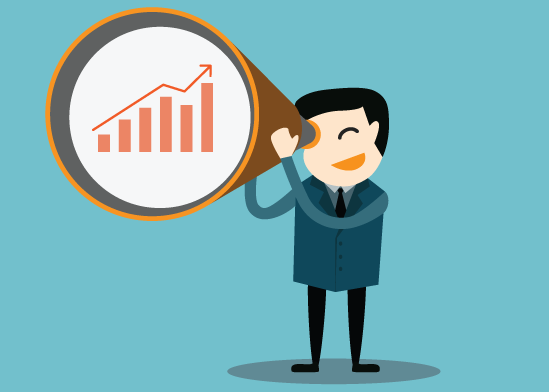 SETIAP SATKER PERLU MEMPERHATIKAN:
Factor WOW-nya yang menjadi kelebihan dibandingkan dengan satker sejenis lainnya.
Perubahan yang telah terjadi dalam segi infrastruktur (sarana/ruang kerja) dan segi budaya kerja, serta delta perubahan pada setiap area.
Upaya satker dalam mengevaluasi mandiri terhadap integritas dan kualitas pelayanan satker.
Penjelasan atas setiap pilihan jawaban dalam LKE dan dilengkapi dengan data dukungnya.
Satker perlu melakukan simulasi survei eksternal.
Rilis informasi positif dan counter atas pemberitaan negative melalui media.
IDENTIFIKASI LAYANAN SATKER
1
3
5
2
4
KEPUASAN PENERIMA LAYANAN
JENIS LAYANAN
INOVASI LAYANAN
POTENSI PENYIMPANGAN INTEGRITAS
PENERIMA LAYANAN
Inventarisasi jenis layanan apa saja yang menjadi kegiatan utama satker
Rumuskan inovasi dari masing-masing jenis layanan untuk mengatasi potensi penyimpangan integritas dan meningkatkan kepuasan penerima layanan
Identifikasi siapa penerima/pengguna layanan dari masing-masing jenis layanan satker
Survei untuk mengidentifikasi level kepuasan penerima layanan dari masing-masing jenis layanan satker..
Identifikasi potensi terjadinya penyimpangan integritas dari masing-masing jenis layanan satker
Terima Kasih